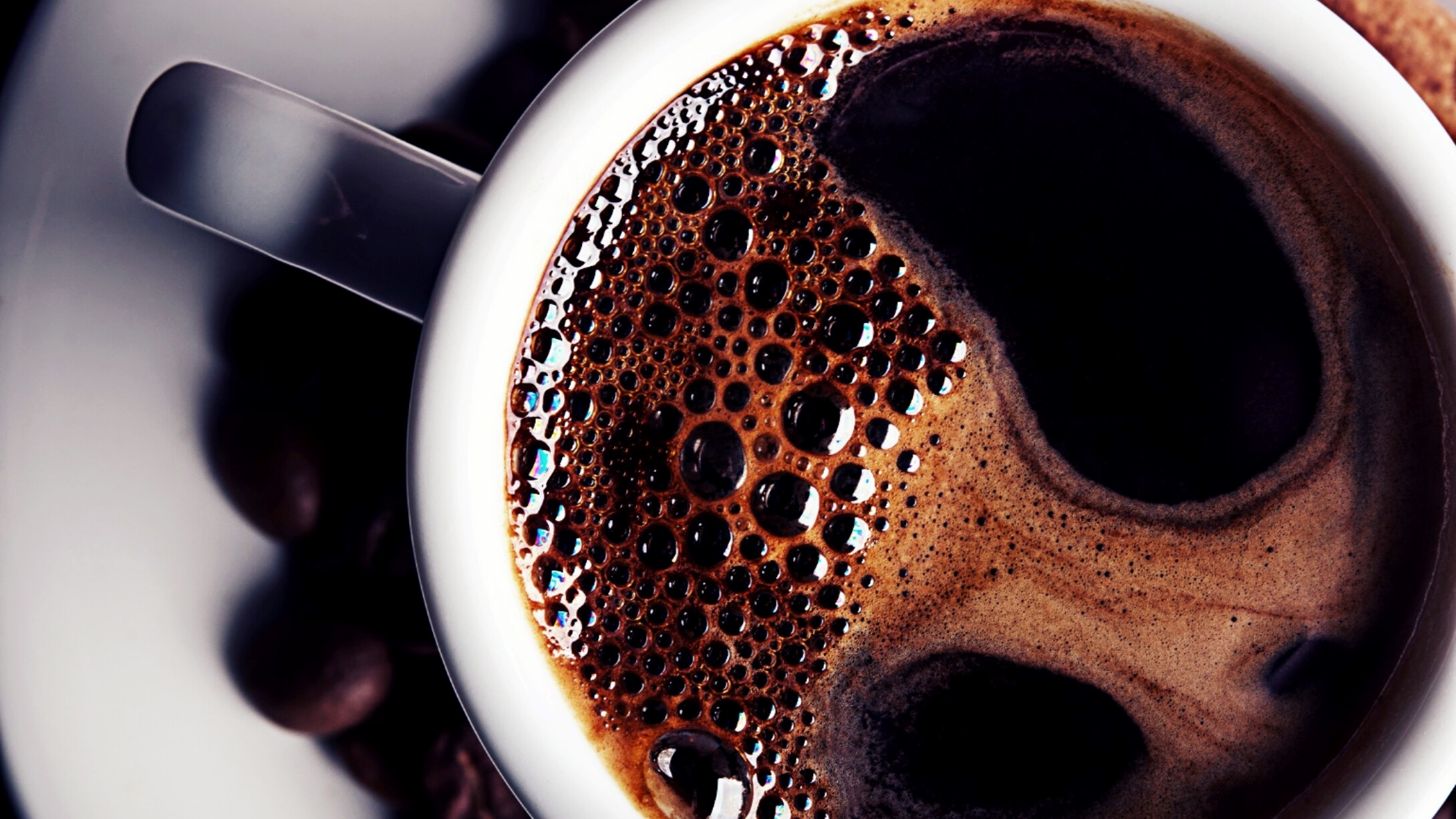 This is an example of yourPowerPoint Presentation
Your Company Name and Logo and Information
Title Lorem Ipsum